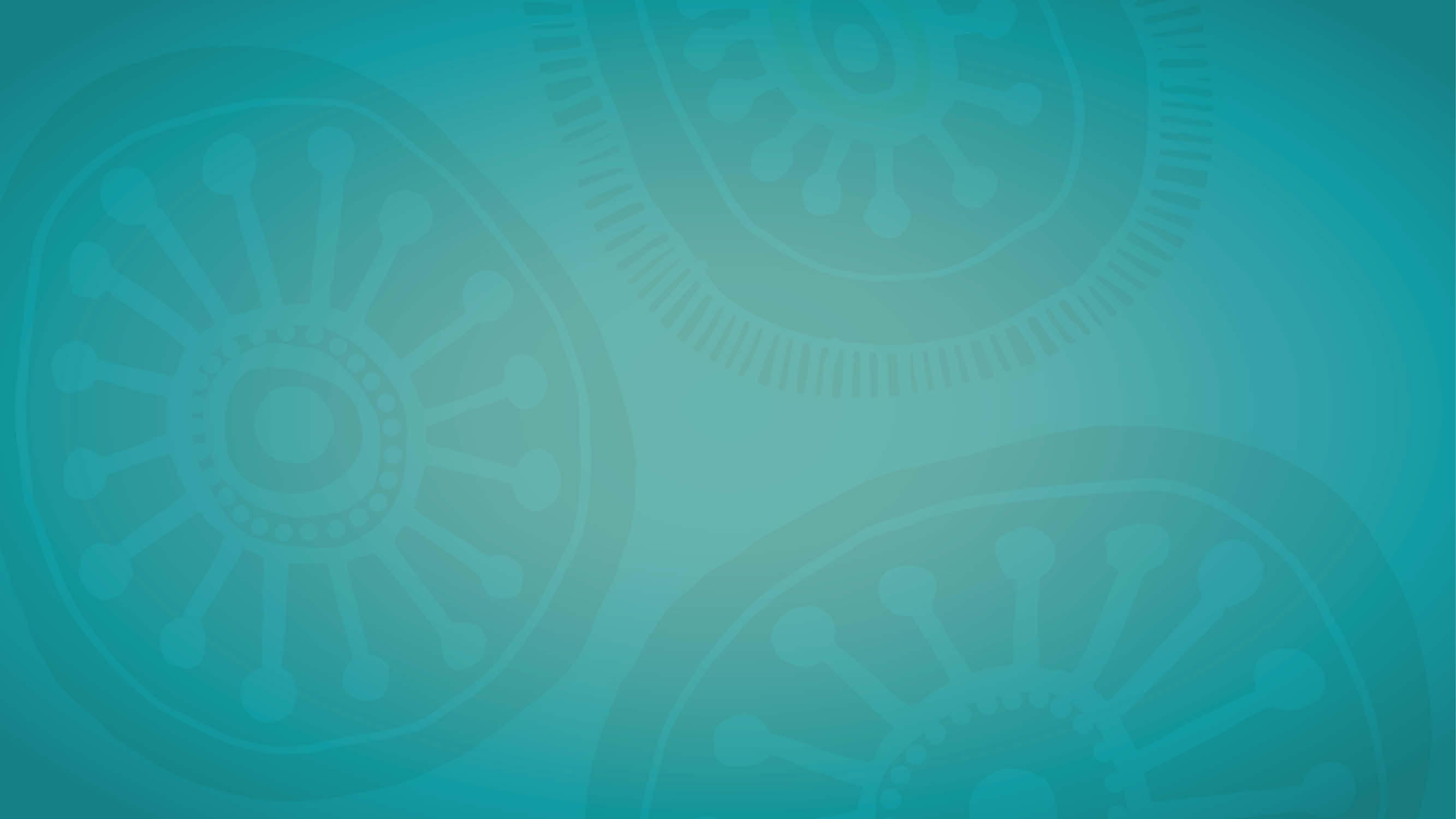 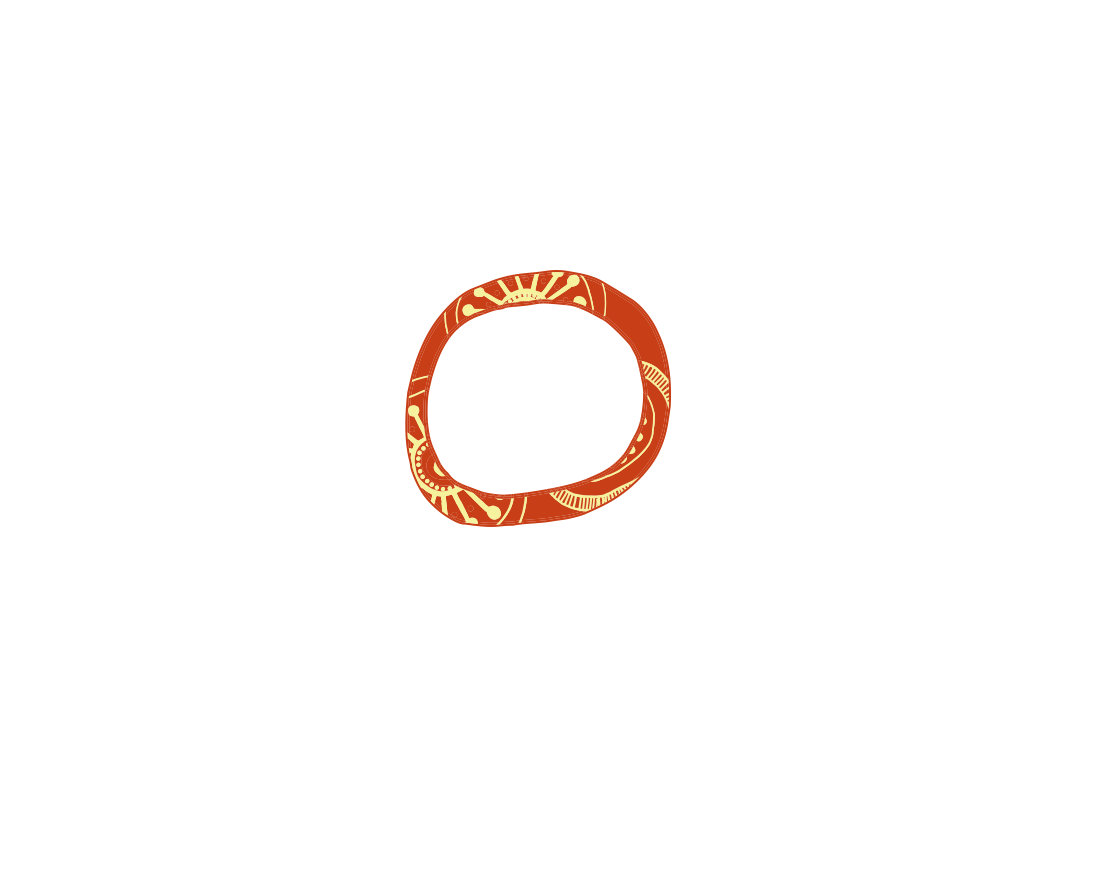 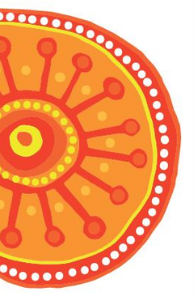 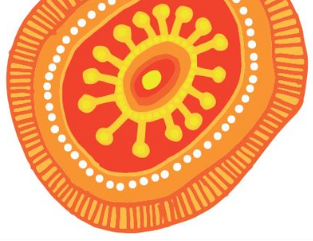 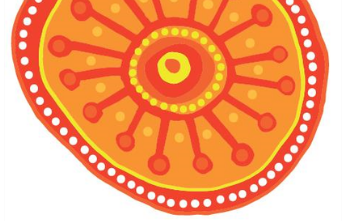 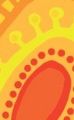 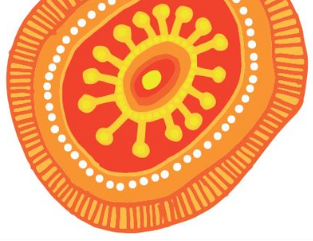 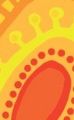 Acknowledgment of Country
We acknowledge the Traditional Custodians, 
whose land we are fortunate to live and work on, 
we pay respect to Elders past, present and emerging.
Your Story Disability Legal Support in Victoria
Anna is a lawyer based at Victorian Aboriginal Legal Service

Michelle is a lawyer based at Victoria Legal Aid and is job sharing with Dayle 

There are lawyers based in each state and territory
Introductions

Anna  Potter

Michelle Bowler

Dayle Partridge
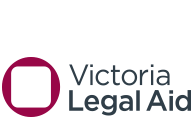 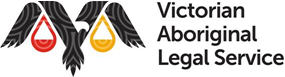 What is the Disability Royal Commission?
On 5 April 2019, the Commonwealth Government announced the Royal Commission into Violence, Abuse, Neglect and Exploitation of People with Disability.
 The inquiry will cover all forms of violence against people with disability, and all forms of abuse, neglect and exploitation of people with disability in all settings and contexts.
Disability Royal Commission
There are a range of services that have been funded to provide support around the DRC:
Your Story Disability Legal Support (us) providing free legal information and advice 
Counselling services providing free specialist counselling support and referrals 
Advocacy support services
Funded support services
Disability Royal Commission
Violence
Abuse
Neglect
Exploitation
Terms of Reference
Disability Royal Commission
Violence and Abuse
assault		   sexual assault		use of constraints
	use of restrictive practices (physical and chemical)
forced treatments			forced interventions
humiliation and harassment	financial and economic abuse
violations of privacy and dignity on a systemic or individual basis
		is anything that hurts someone
Terms of Reference
Disability Royal Commission
Neglect
   physical and emotional neglect 		passive neglect 
		           wilful deprivation 
refusing access to culturally important things such as ceremonies
	one single incident or could be a systemic issue  	

  is  anything that results in a person being deprived of a necessity
Terms of Reference
Disability Royal Commission
Exploitation

taking money		forcing work	sexual advantage
		            physical advantage

        is when a person has been taken advantage of in any way
Terms of Reference
Disability Royal Commission
The Royal Commission will run for three years
 Public hearings will be held around Australia in capital cities and in regional cities
 Interim report will be released October 2020
No closing date for submissions has been set, but a final report is due by April 2022
Timeline
Schedule of Hearings 2020
Week beginning 12 October – Brisbane – Barriers    experienced by students with disability in accessing education 
Week beginning 23 November – Brisbane – First Nations people & the child protection system
TBC December – Sydney – Training & education of health care professionals in relation to people with cognitive disability 
TBC December – Sydney – Systemic barriers in the pathway to employment for people with disability 
Week beginning 15 February 2021 – venue TBC – Long term detention and interactions with the criminal justice system experienced by people with disability
Held in a COVID safe manner:
Use of video conferencing
Livestreamed
 The hearing room is not open to the public
Witnesses appear by video
How to tell your story to the Disability Royal Commission?
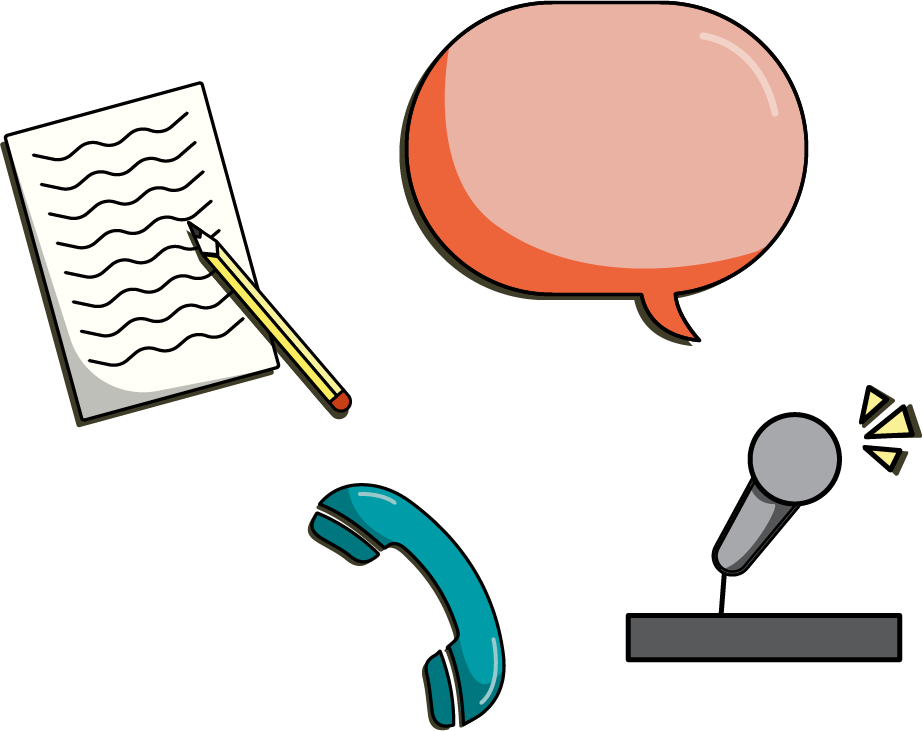 When legal support is important
Not everyone will need legal support 
Getting legal support is not about being in trouble
Legal support can be useful if someone:

wants to name a person or organisation in their story or submission
has a confidentiality or non-disclosure agreement that stops them from telling part, or all, of their story
is concerned about retribution or payback 
wants their story or submission, or parts of it, to be kept private
is registered to speak at a community forum
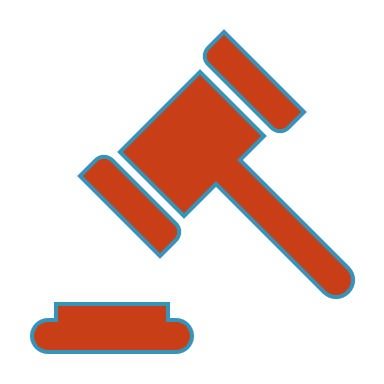 Your Story Disability Legal Support
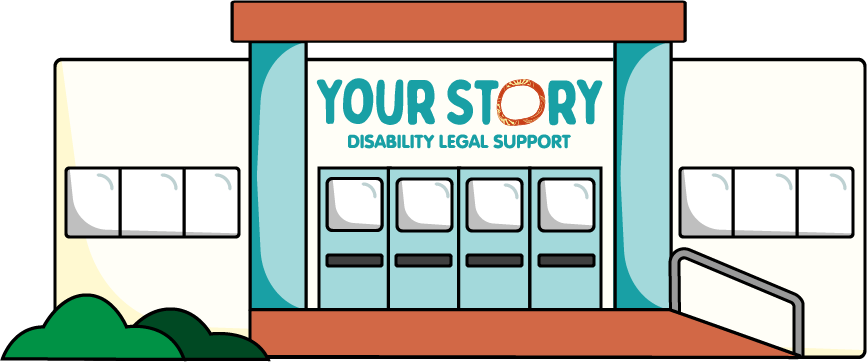 Provide legal advice and information to people seeking information about the Royal Commission
Provide information, legal advice and assistance to people wanting to engage with the Royal Commission
Deliver CLE to interested groups, services and people in the community
Work collaboratively with other stakeholders involved in the Royal Commission
Make appropriate referrals for legal and non-legal matters that are not directly related to the Royal Commission
Your Story Disability Legal Support
Our Clients
- People with disability
	- their Family or Carers 
 	- their supporters or advocates
How we work
Our Service
- Information 
- Legal advice 
 - Referrals
Our Approach  
- No Wrong Door!
Working together with you
Increase awareness about us
Make introductions to us
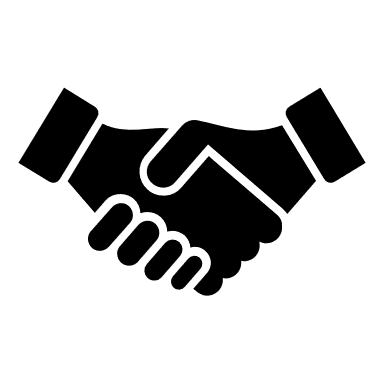 Advise on how we can improve our service delivery and accessibility
Resources
There are resources available on our website yourstorydisabilitylegal.org.au and our YouTube channel including:
- Legal Referral Checklist
- Referral form
- Flipbook
- Videos 
- Factsheets
Contact details:
Infoline: 1800 771 800 (free call 9-5 Mon-Fri AEST)
Email: Michelle or Dayle at VLA yourstorydisability@vla.vic.gov.au or Anna at VALS apotter@vals.org.au 

www.yourstorydisabilitylegal.org.au
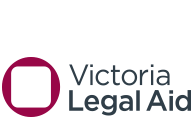 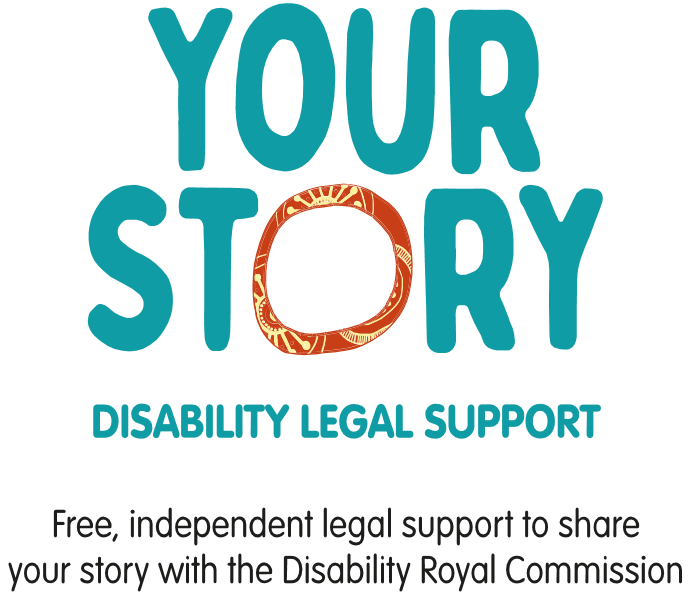 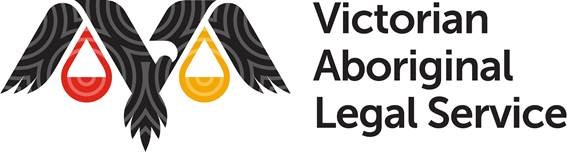 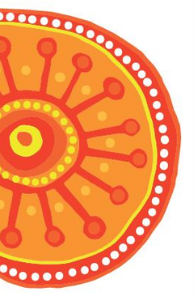 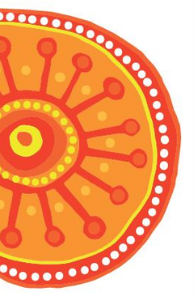 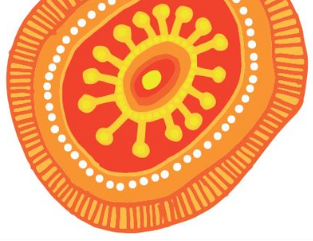 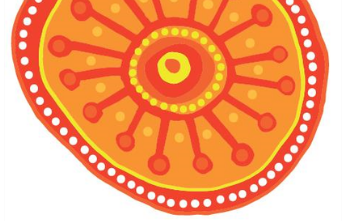 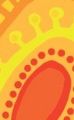 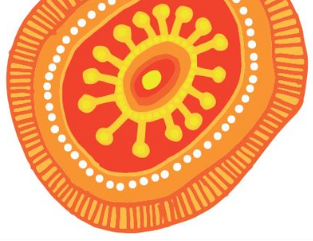 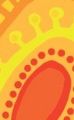 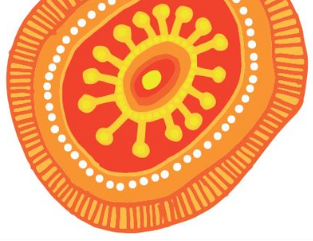 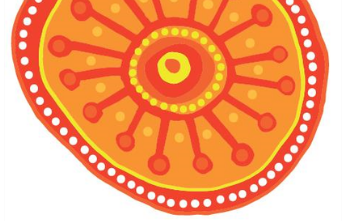 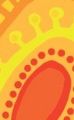 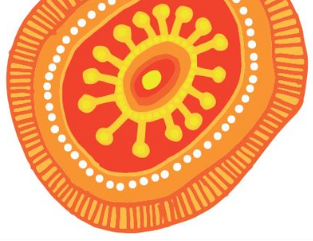 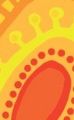 Any Questions?